WATER OF HYDRATION
Go  to browse and the full screen.
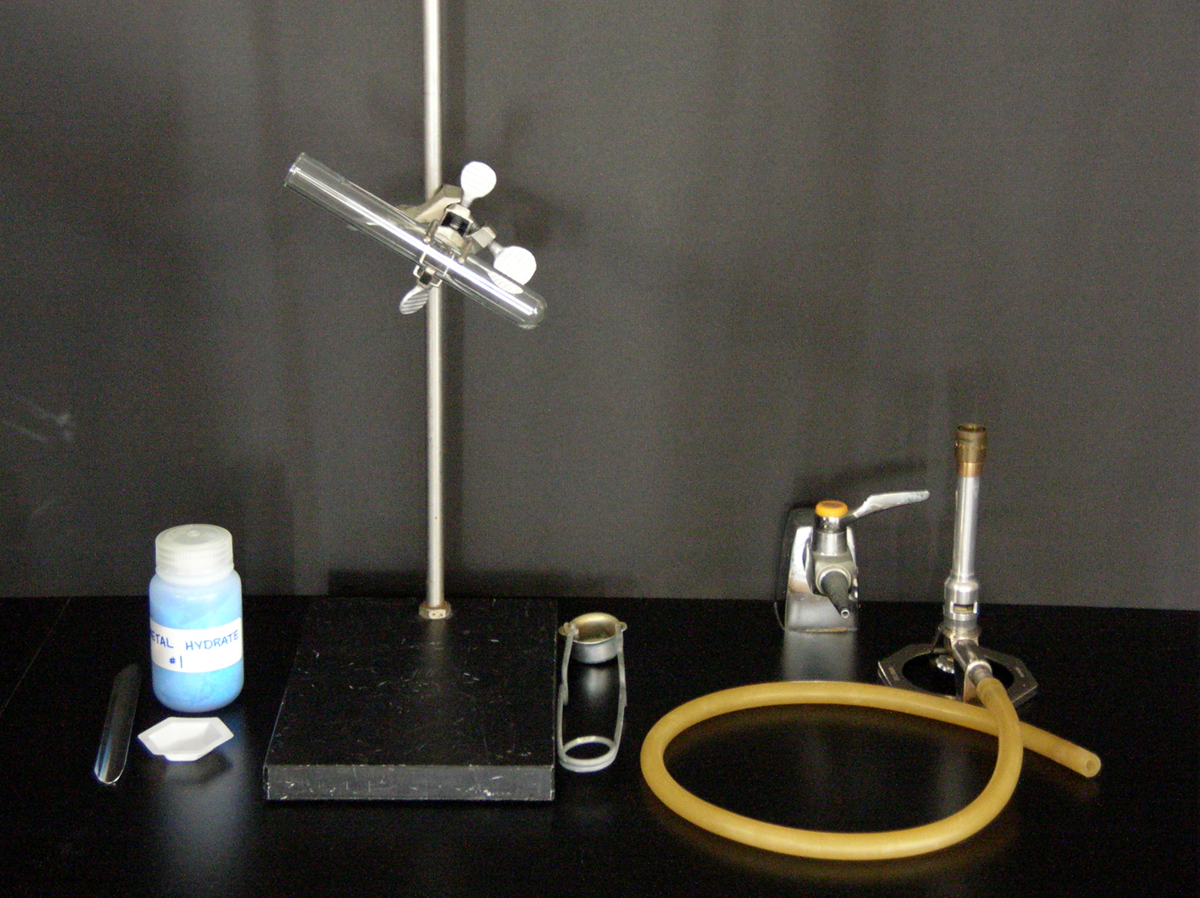 Equipment required
test tube
clamp
gas tap
stand
Bunsen burner
striker
metal hydrate
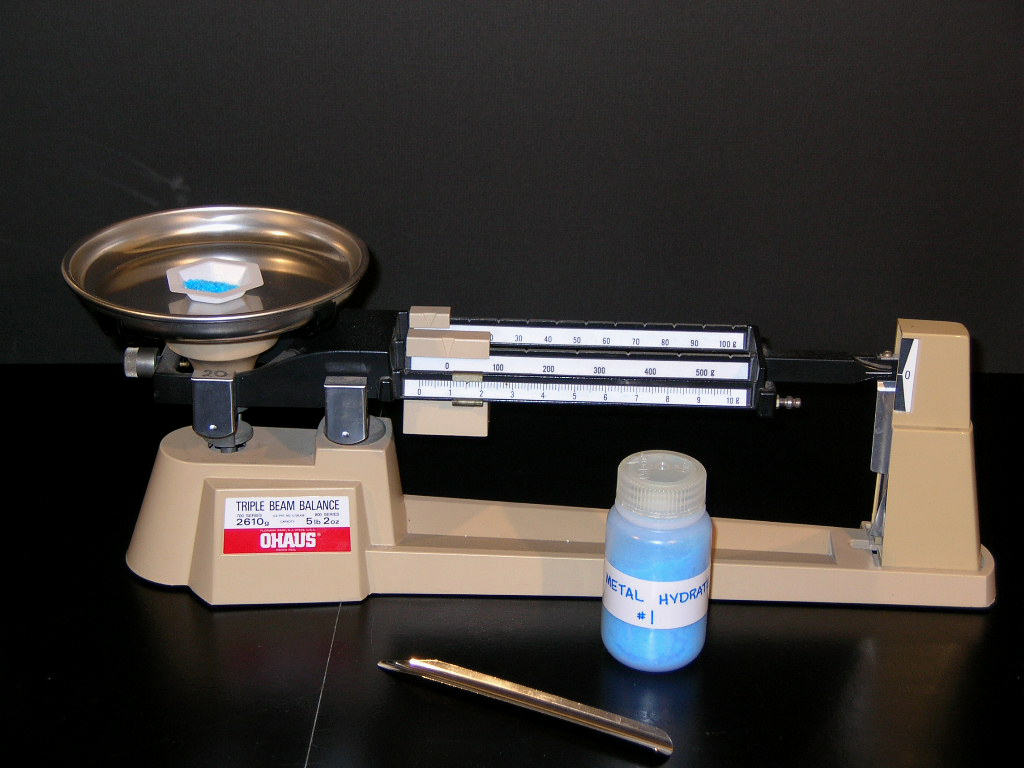 Obtain a sample of about 1 gram of a metal hydrate.
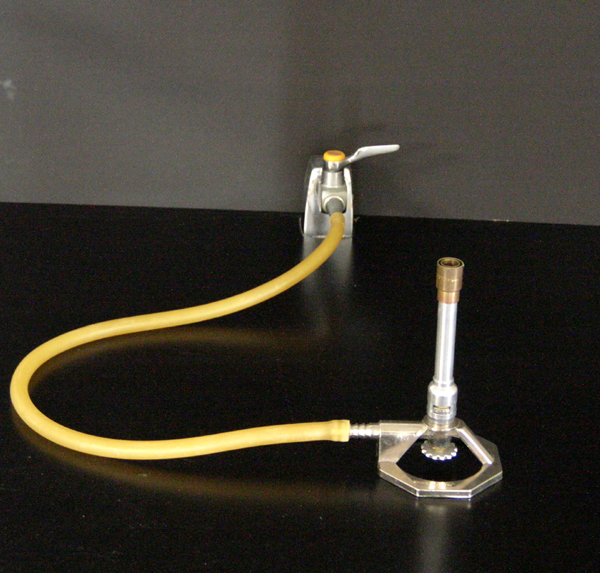 gas tap
Bunsen burner
mixing barrel
air inlet ports
needle valve
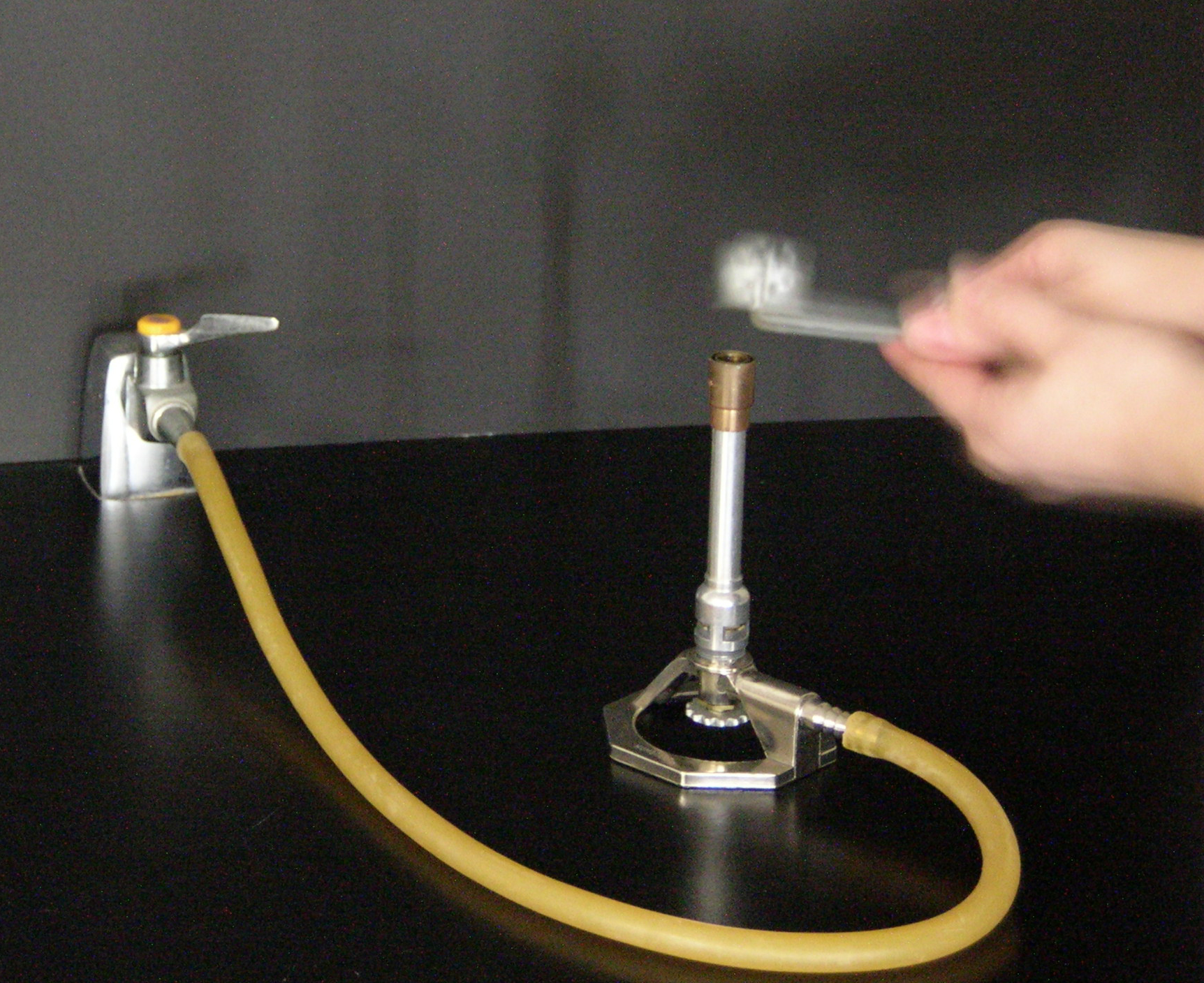 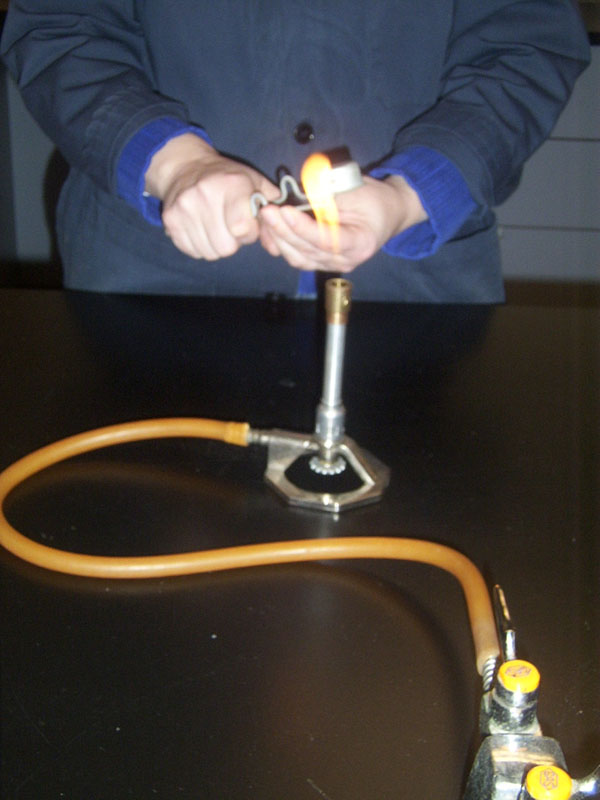 Ignite the Bunsen burner…..
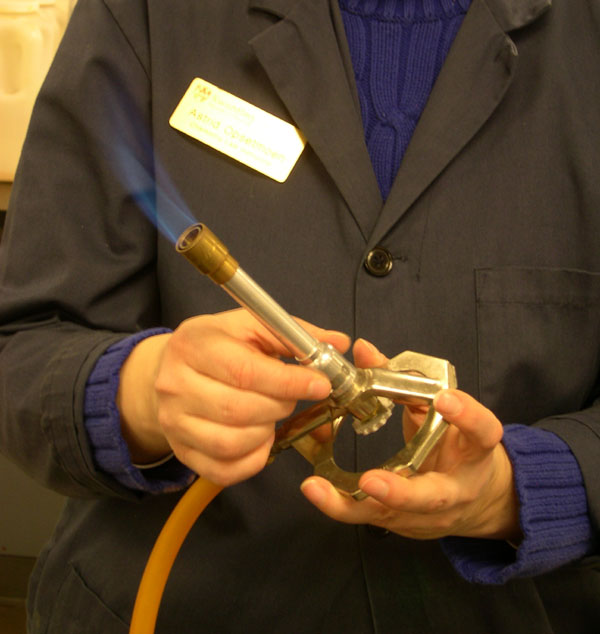 …adjust the Bunsen burner to set appropriate flame (inner blue cone).
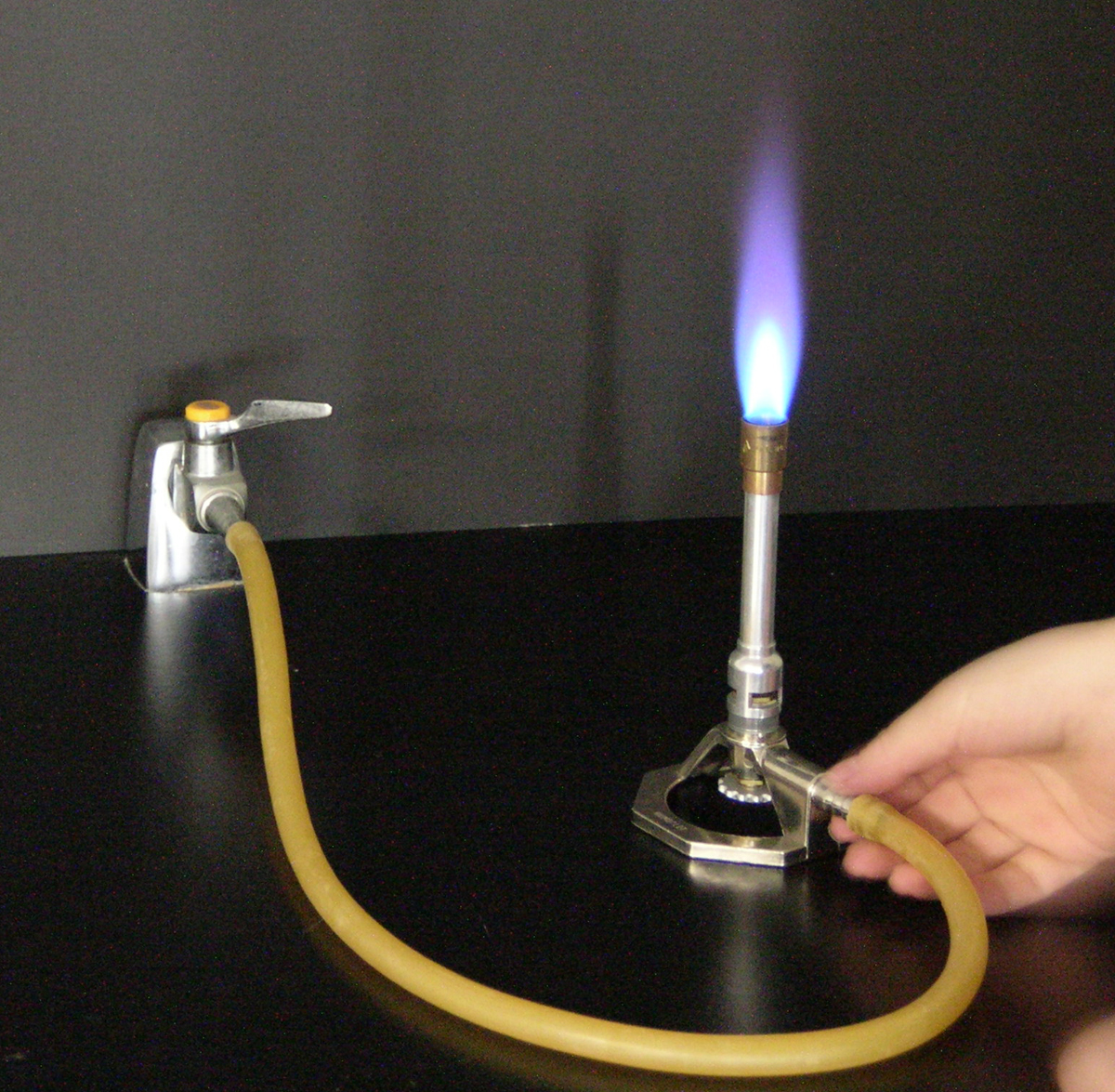 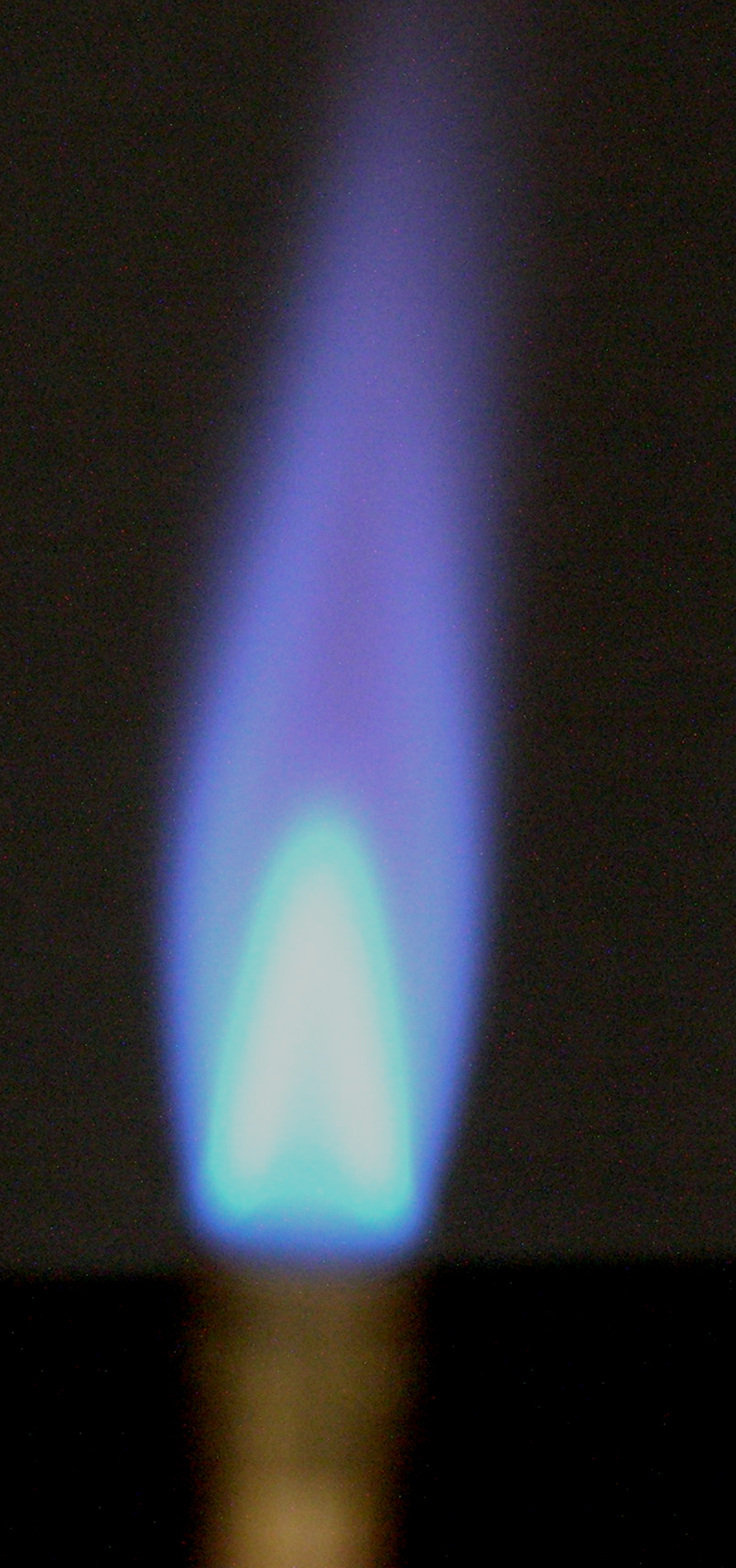 Inner blue cone
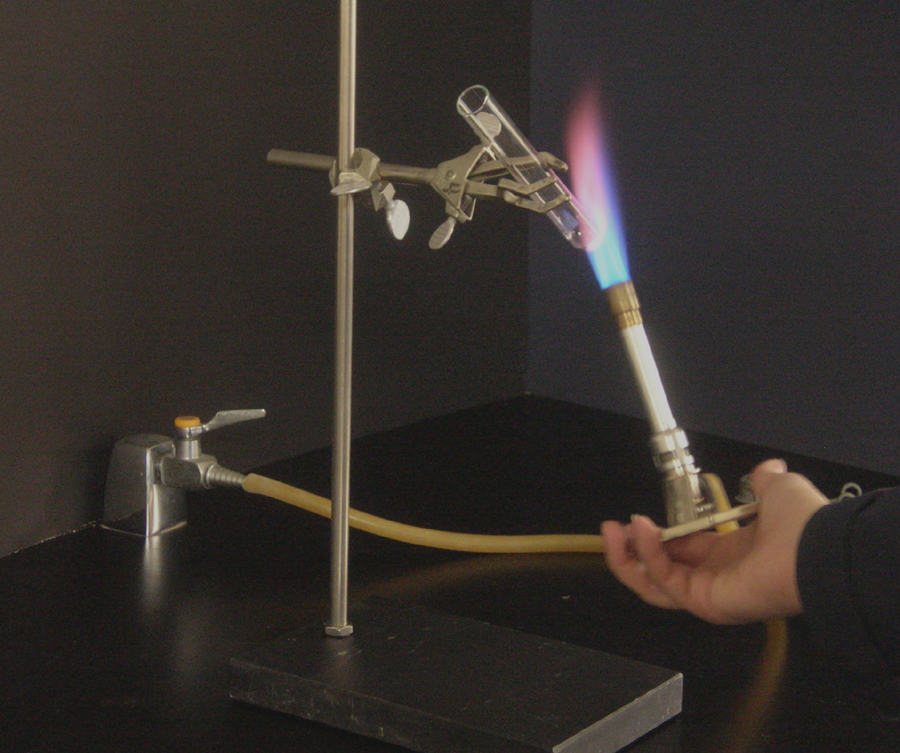 Use the Bunsen burner to dry the test tube.
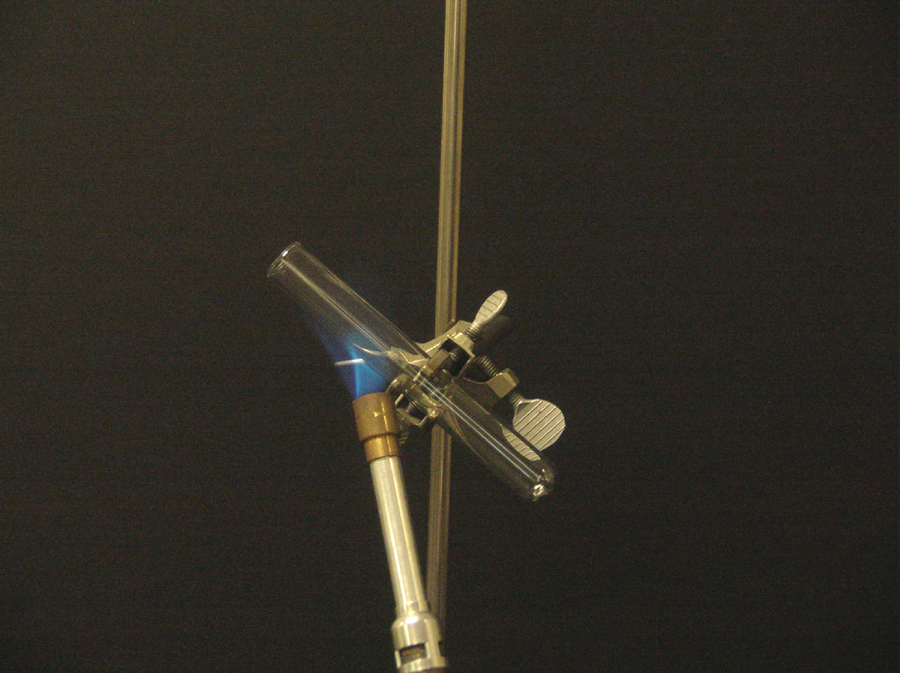 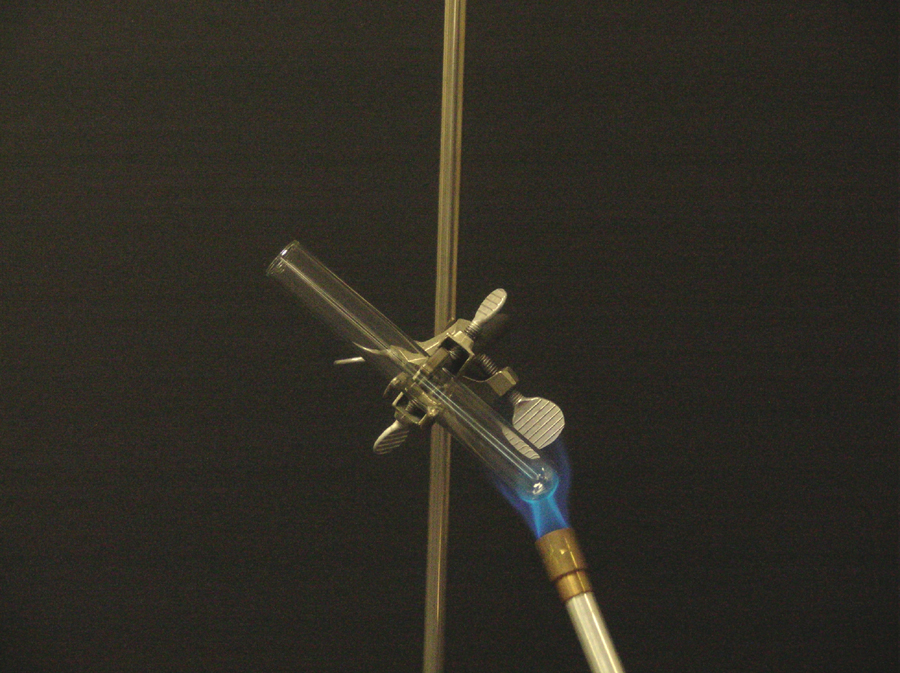 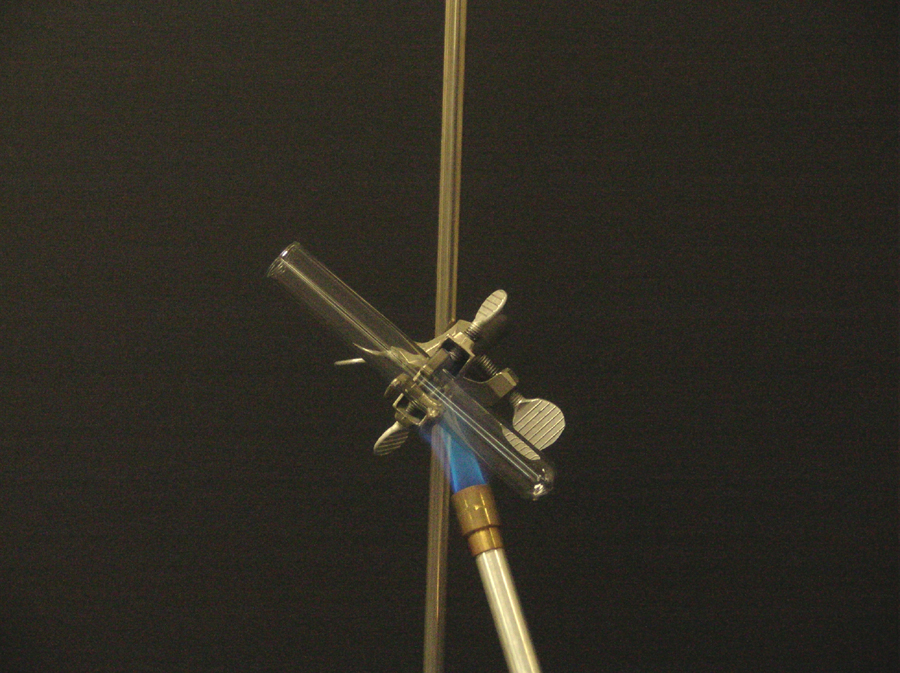 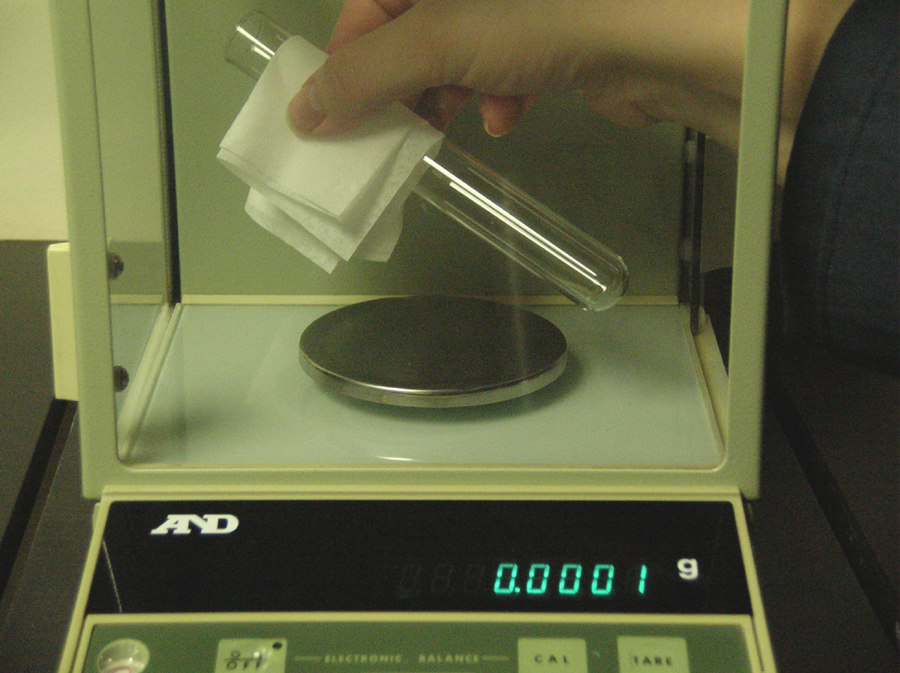 Let the test tube cool to room temperature and …
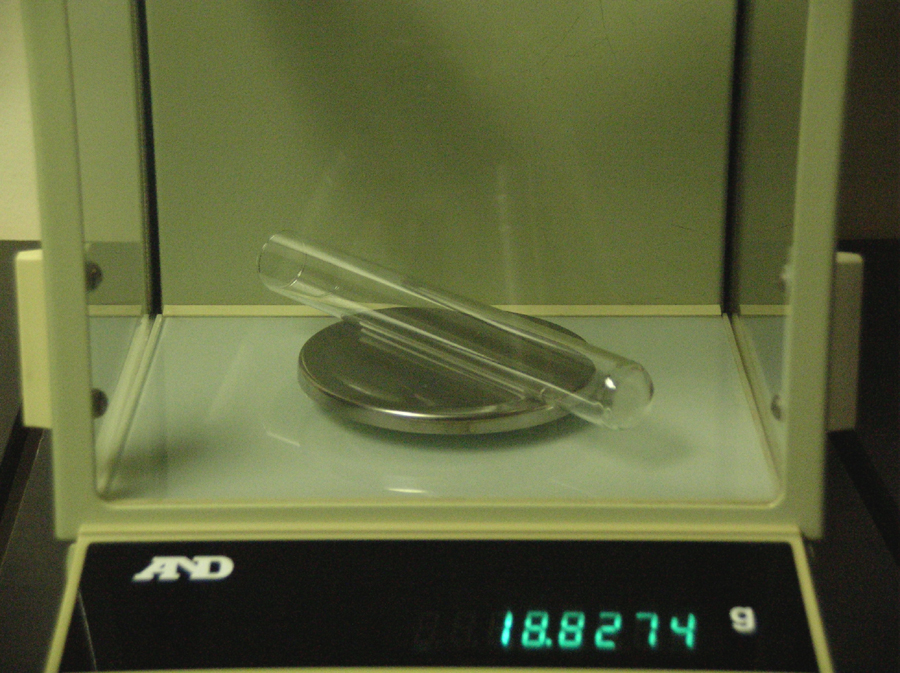 Record the mass of the test tube on the analytical balance.
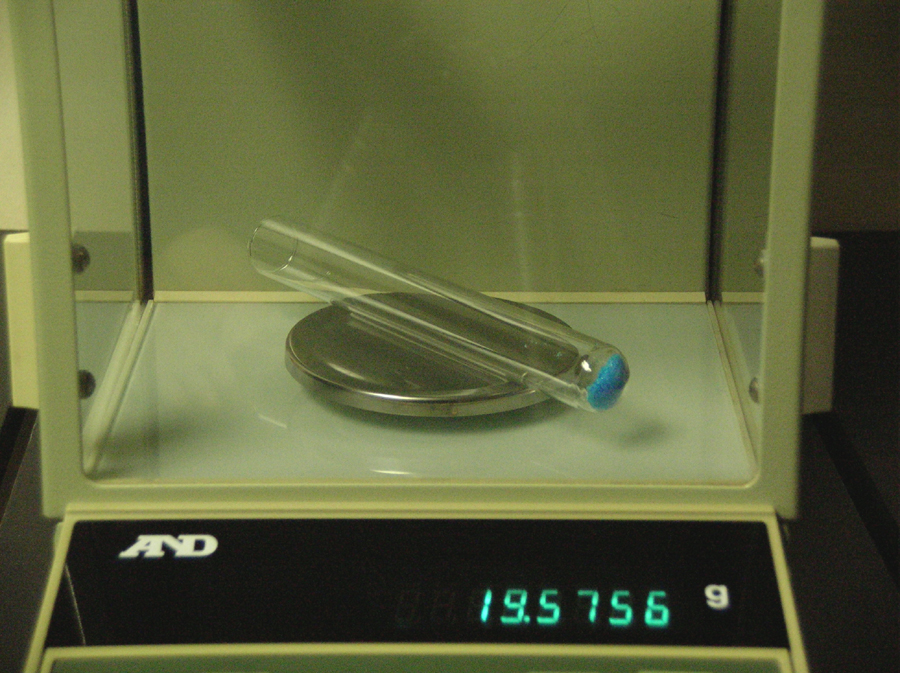 Into the test tube accurately weigh about 0.5 grams of the metal hydrate.
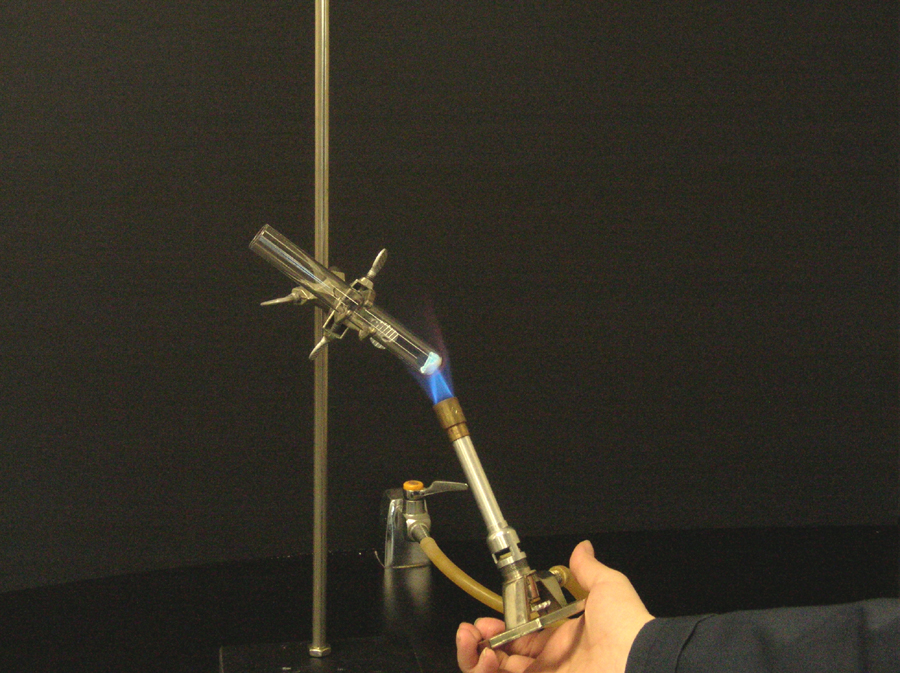 Heat the test tube containing the hydrate for 5 to 6 minutes (gently at first).
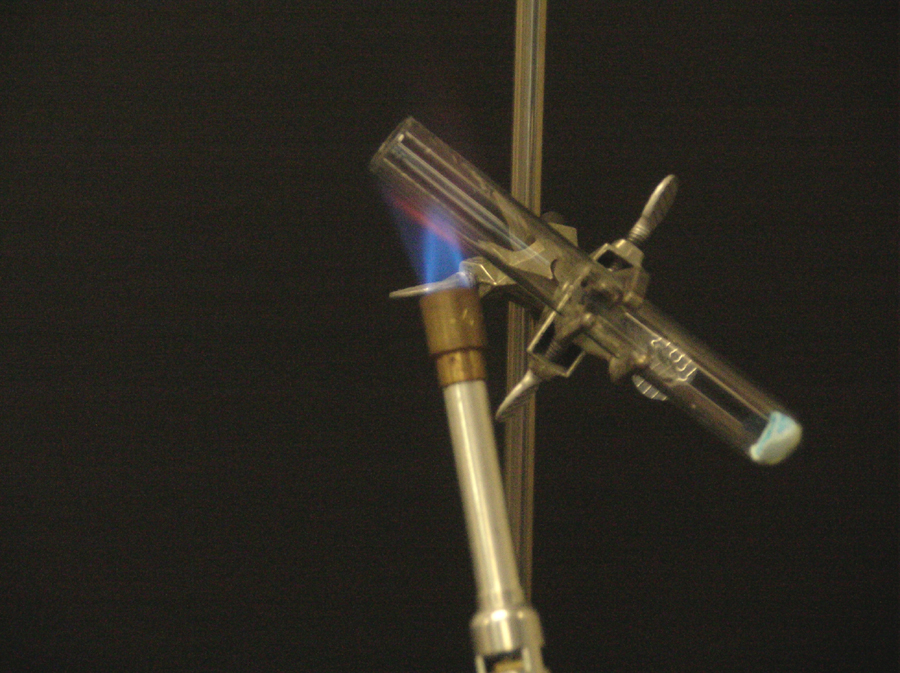 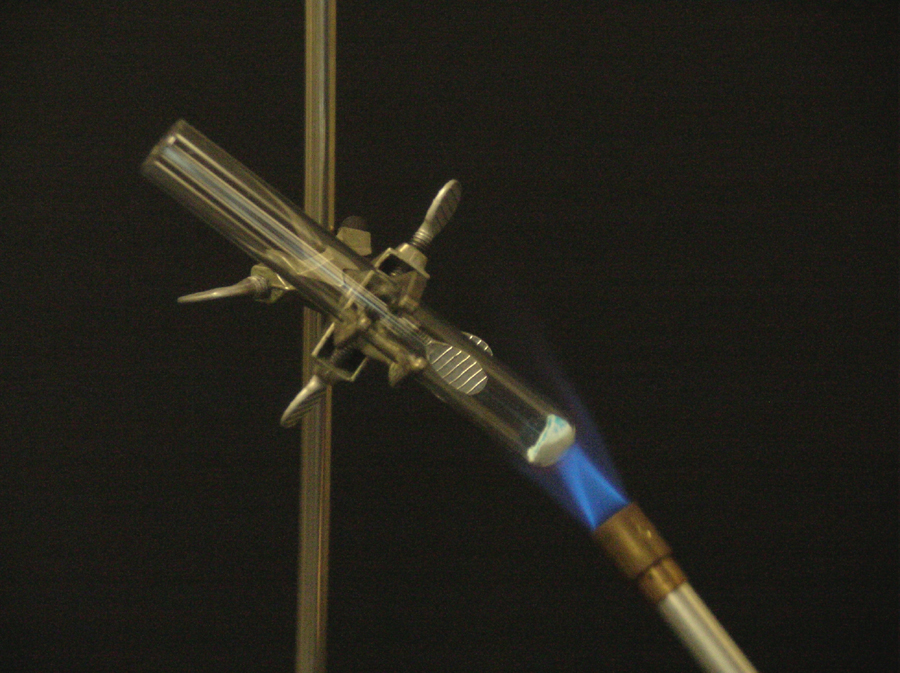 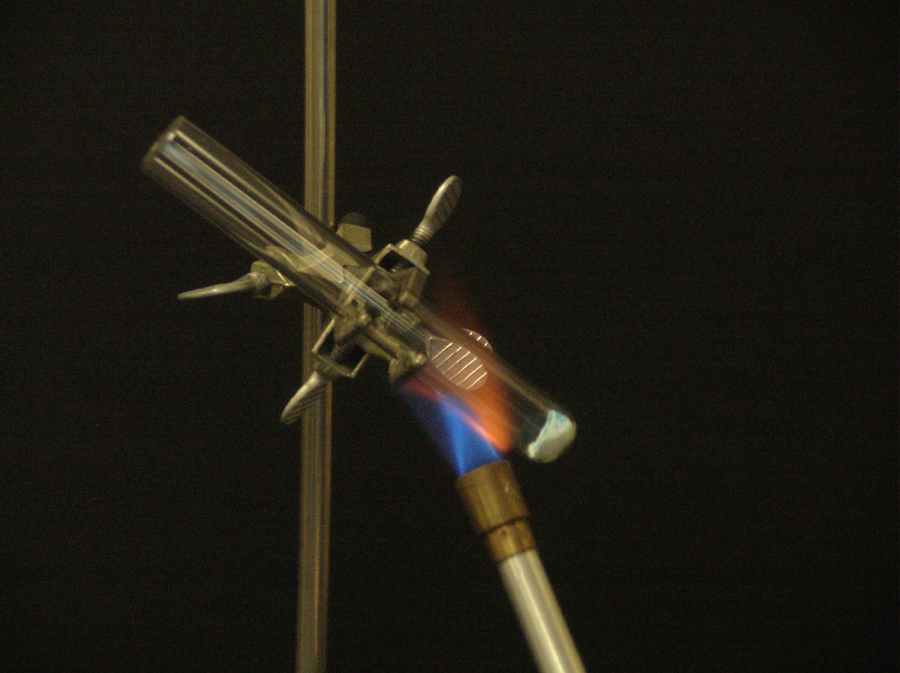 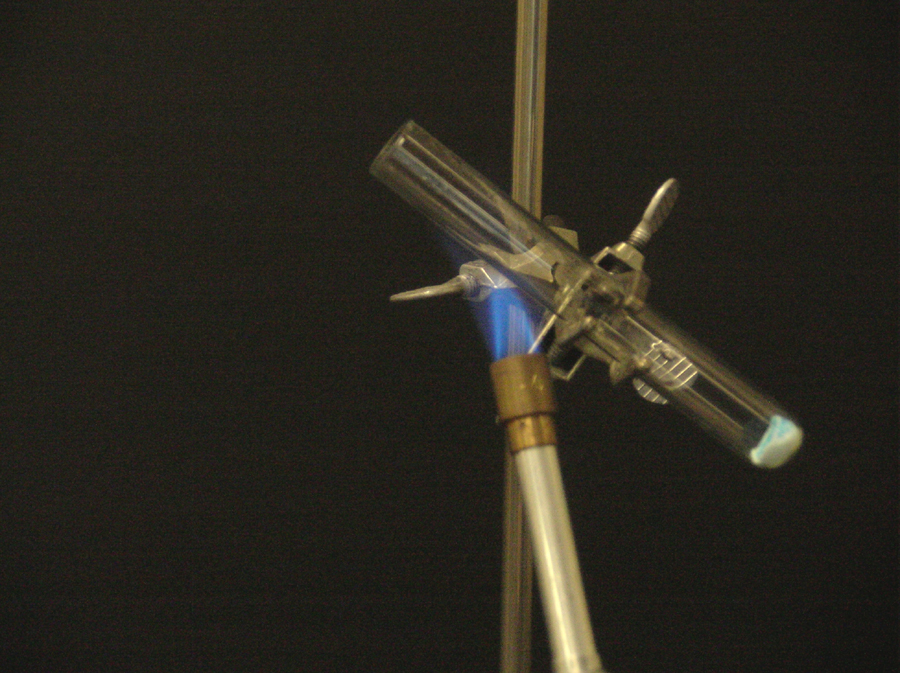 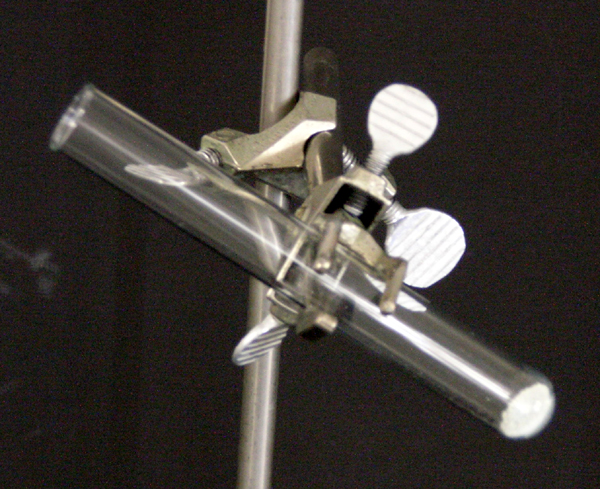 Let the test tube cool to room temperature.
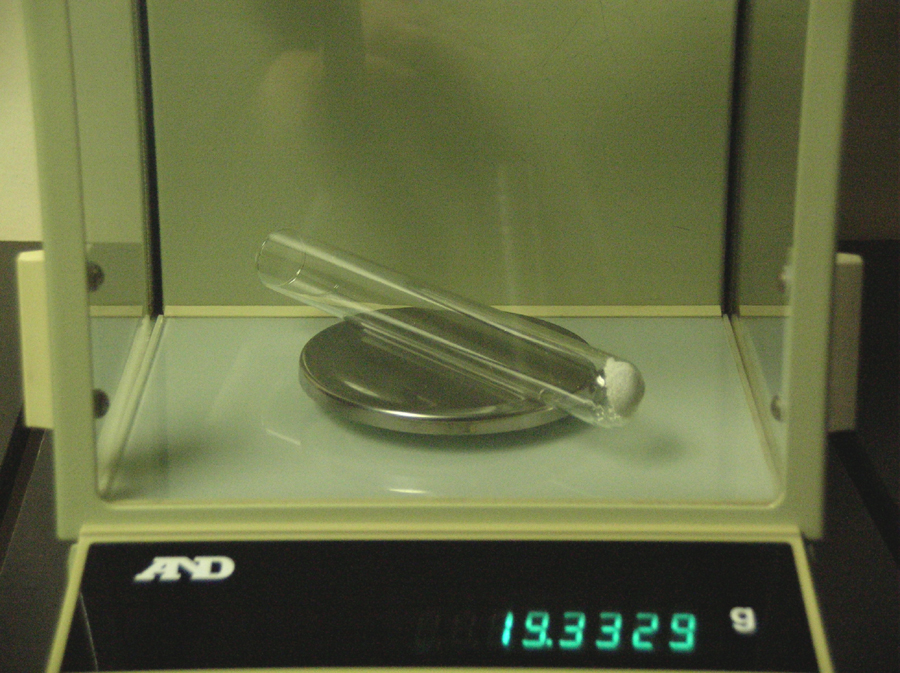 Then weigh the test tube accurately and
record the mass of the test tube.
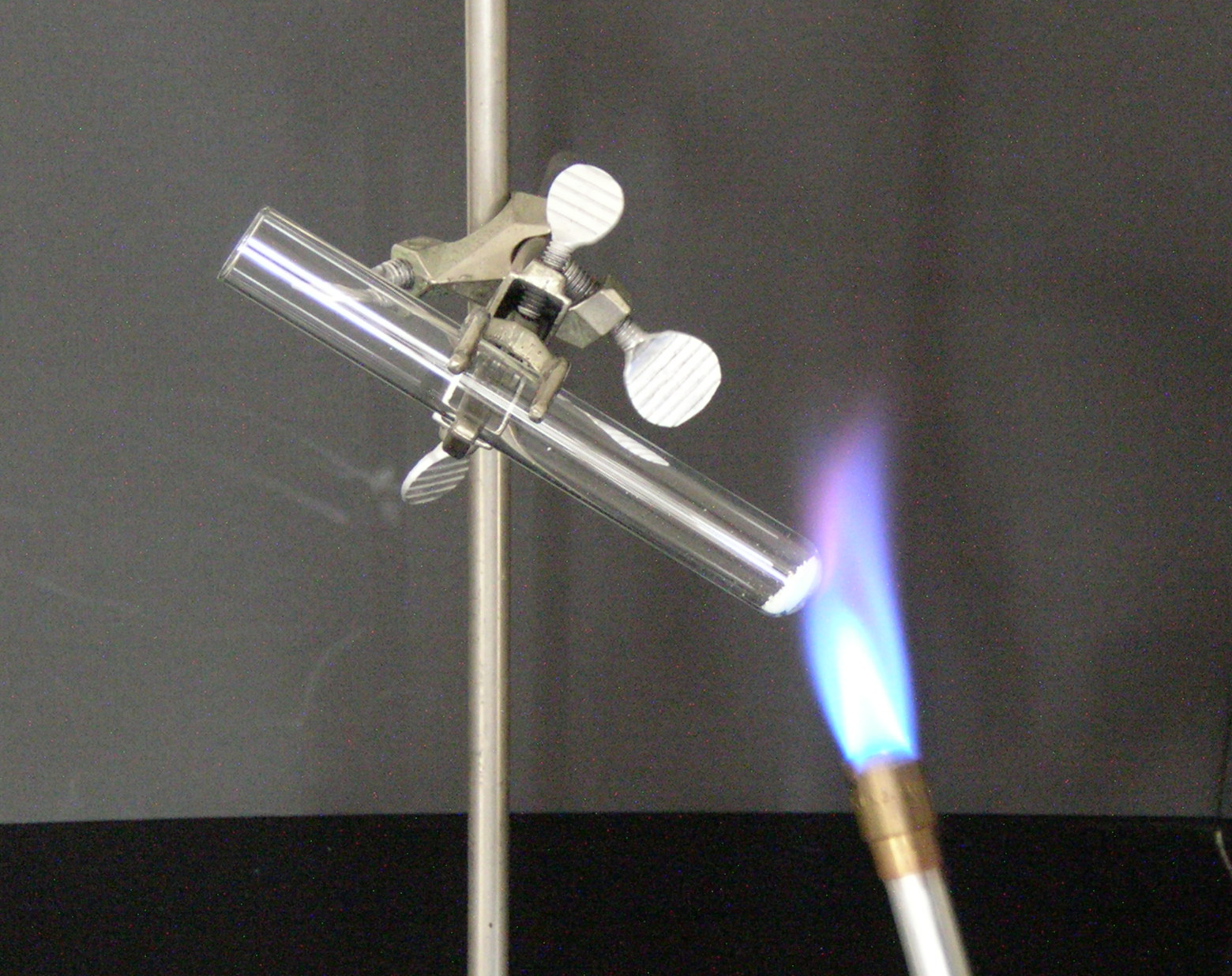 Reheat the test tube for 2-3 minutes, let it cool to room temperature and…
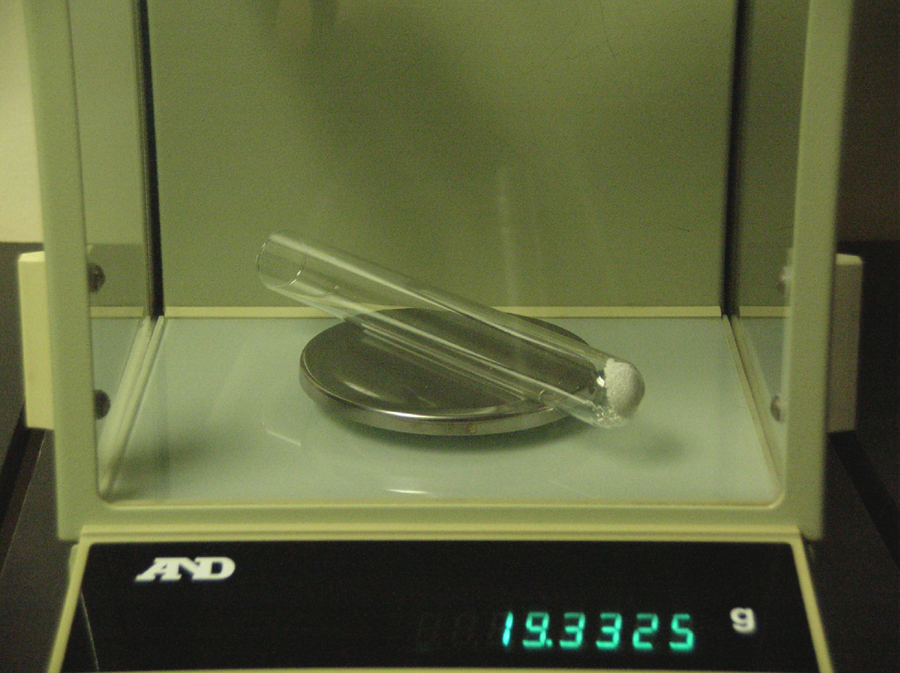 ..then reweigh and record the mass of the test tube. If the masses after this step are within 0.005 g, then you have heated the test tube to constant mass.
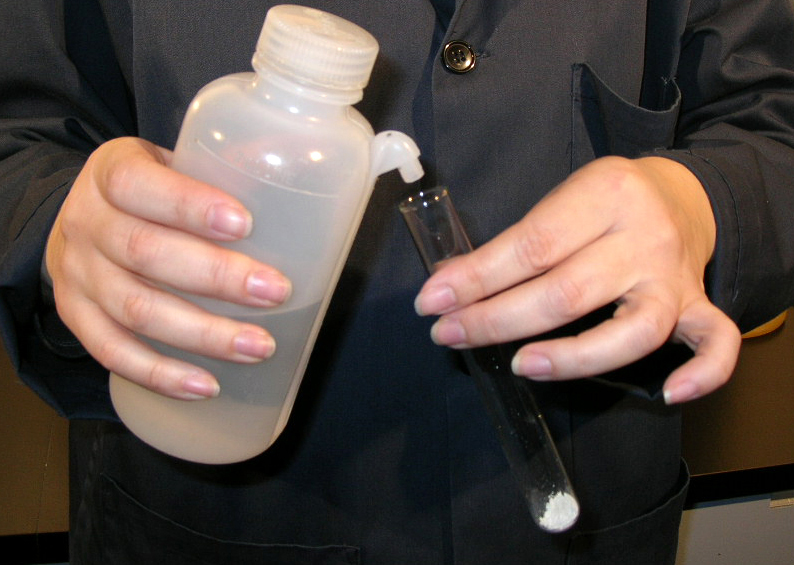 Add water (about 1mL) to the test tube.
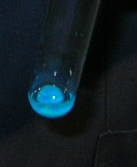 What is going to occur?
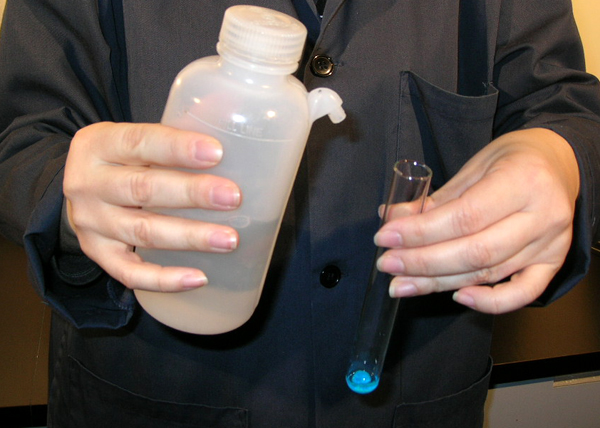